Entrenamiento en pruebas objetivas
Algoritmos y Programación
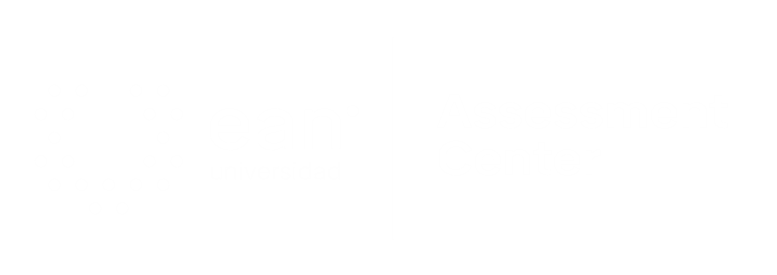 Apreciados docente y estudiantes
El siguiente entrenamiento está diseñado para que puedan familiarizarse con la estructura y funcionamiento de las pruebas objetivas. Con este documento ustedes tendrán la posibilidad de conocer en detalle los principales componentes de los ítems que conforman la prueba objetiva.

Este entrenamiento ha sido construido con información equivalente a la que se encuentra en las pruebas reales, por lo que se espera que los estudiantes obtengan herramientas esenciales para su apropiado desempeño en las pruebas.

¡Bienvenidos!
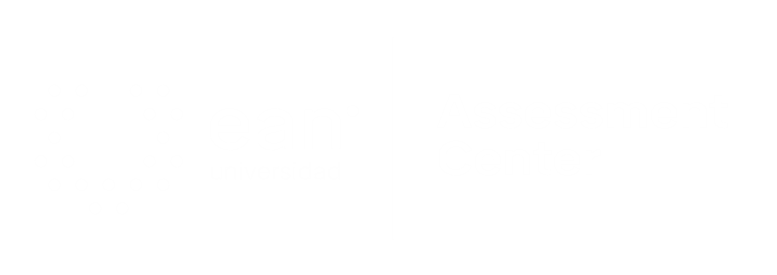 Comencemos…
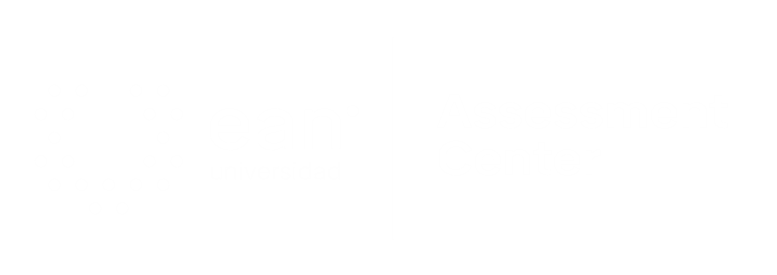 1. Caso o situación problémica
En los lenguajes de programación, existe la sentencia de control while, que permite iterar un bloque de código mientras una condición sea verdadera. Para terminar una iteración definida por la sentencia while desde el interior del bloque de código iterado y hacer que el control del programa pase a la siguiente sentencia después del while.
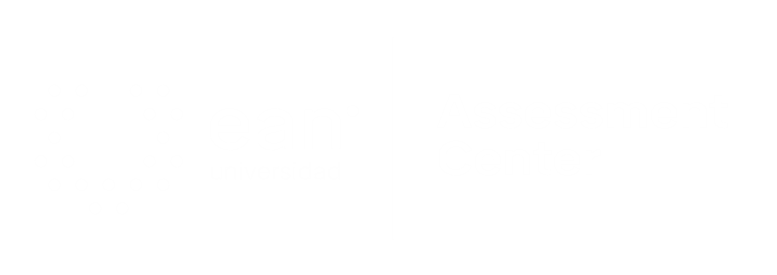 Enunciado
¿Cuál de las siguientes instrucciones interrumpe el flujo normal de ejecución de un ciclo while finalizándolo?:
Opciones de respuesta
a. Break.
b. Continue.
c. Exit.
d. End.
a
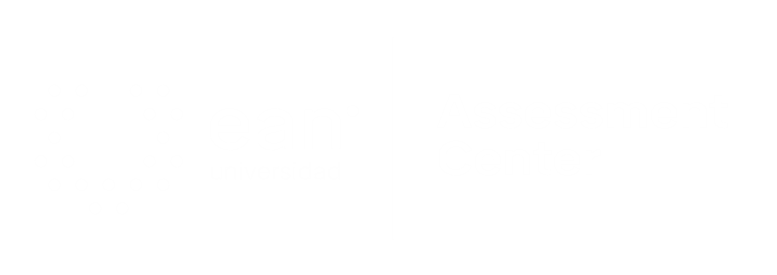 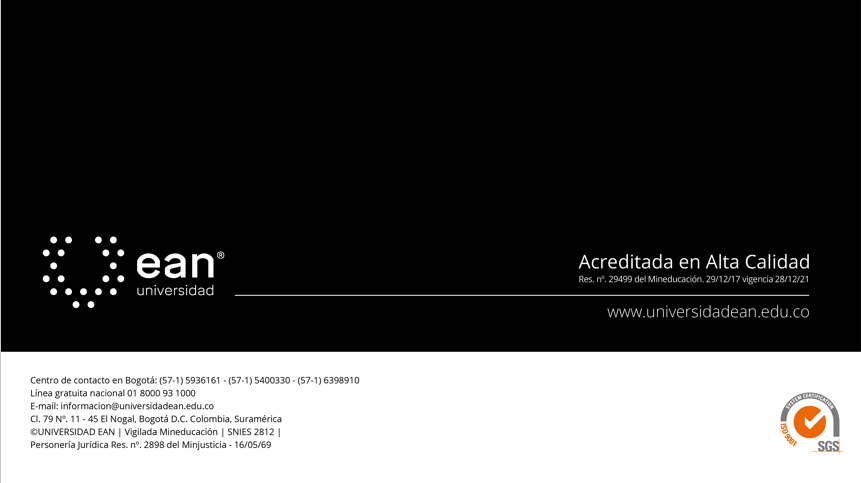